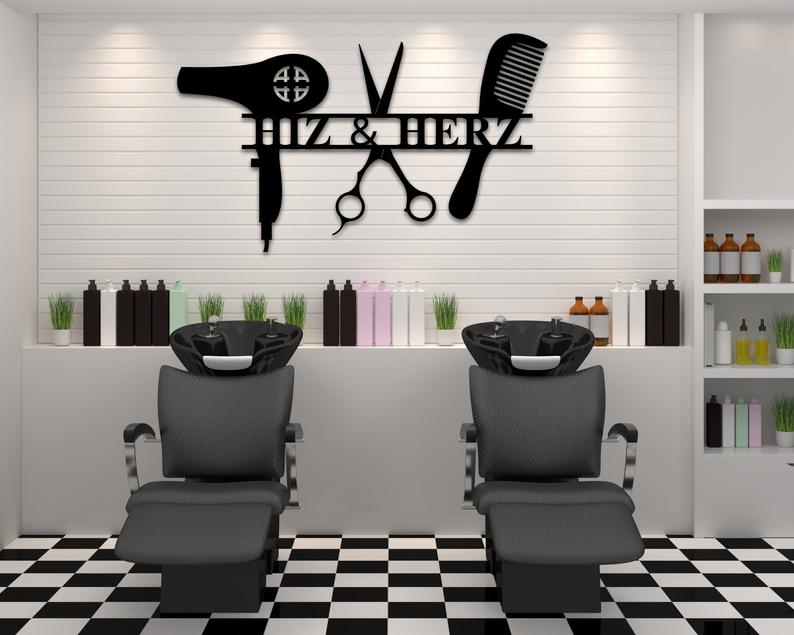 COSMETOLOGY
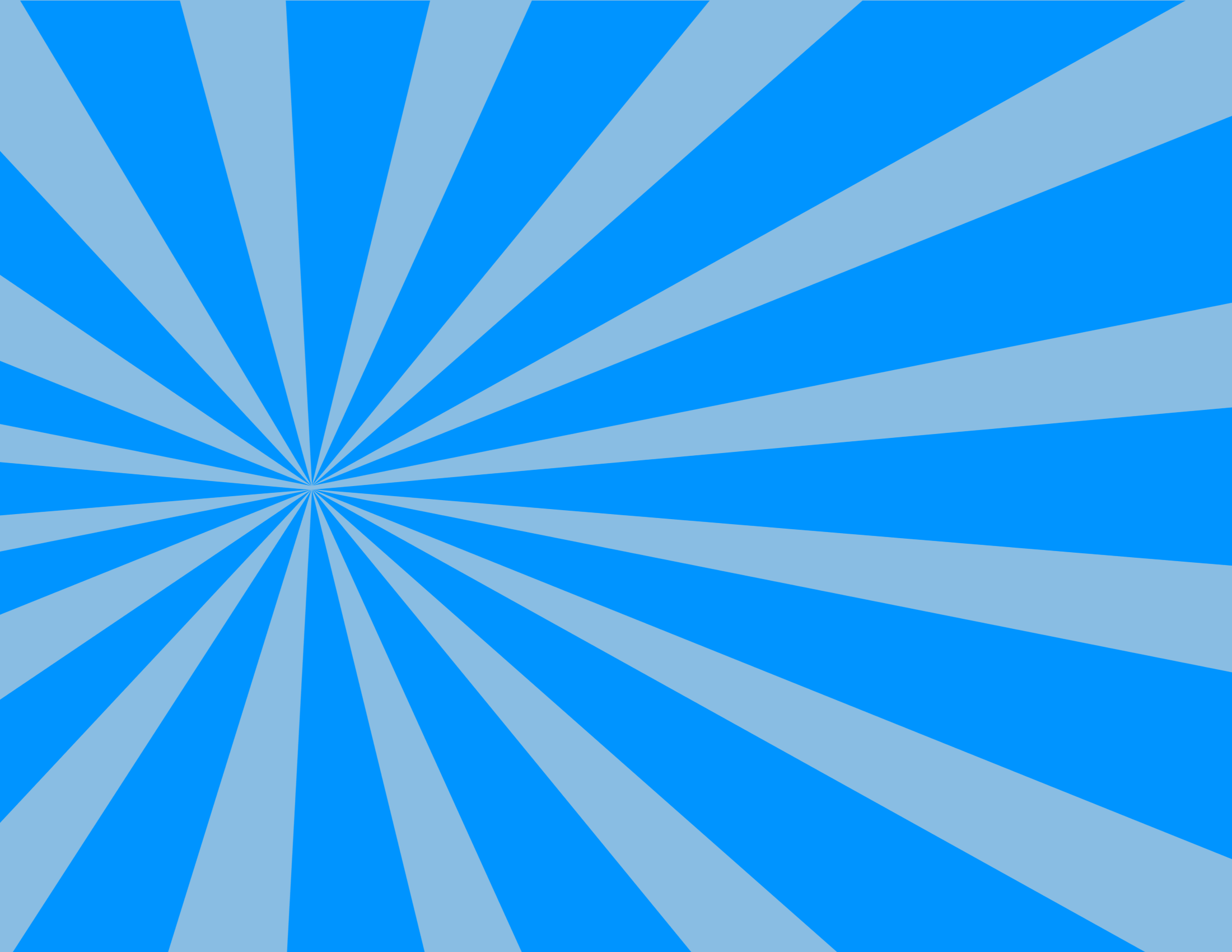 12th GRADE
This Photo by Unknown Author is licensed under CC BY-SA
Welcome to remote learning 2020 ! Here is some information that I think you will find helpful. We will be using 2 different platforms, Unified classrooms for assignments, and Microsoft Teams to conduct our classes.
You will sign  into Teams and join the 12th grade Cosmetology Microsoft Teams meeting at 7:53, after you have signed into 12th grade  homeroom.
Assignments:  All completed work must be uploaded in Unified classroom back to the teacher or emailed to your teacher  to be graded. Hands- on work will be submitted as a screenshot and emailed to your teacher, unless otherwise directed.
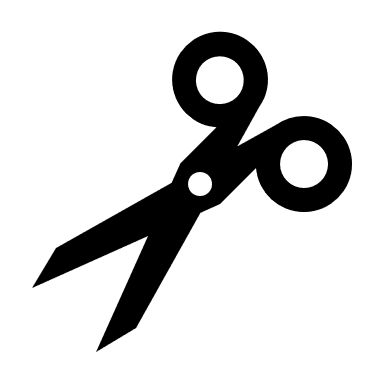 Click to add text
REMOTE LEARNING INSTRUCTION
Your assignments and grades will all be posted in Unified Classroom. Please check Announcements daily on the Class Page for up to date information.

Live, in person Learning will take place in Microsoft Teams with your Teachers daily. We will discuss your assignments and answer any questions you have! Access the meeting from your Class page or directly in teams.
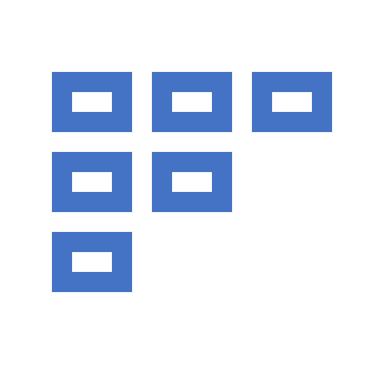 Unified Classroom and Microsoft Teams
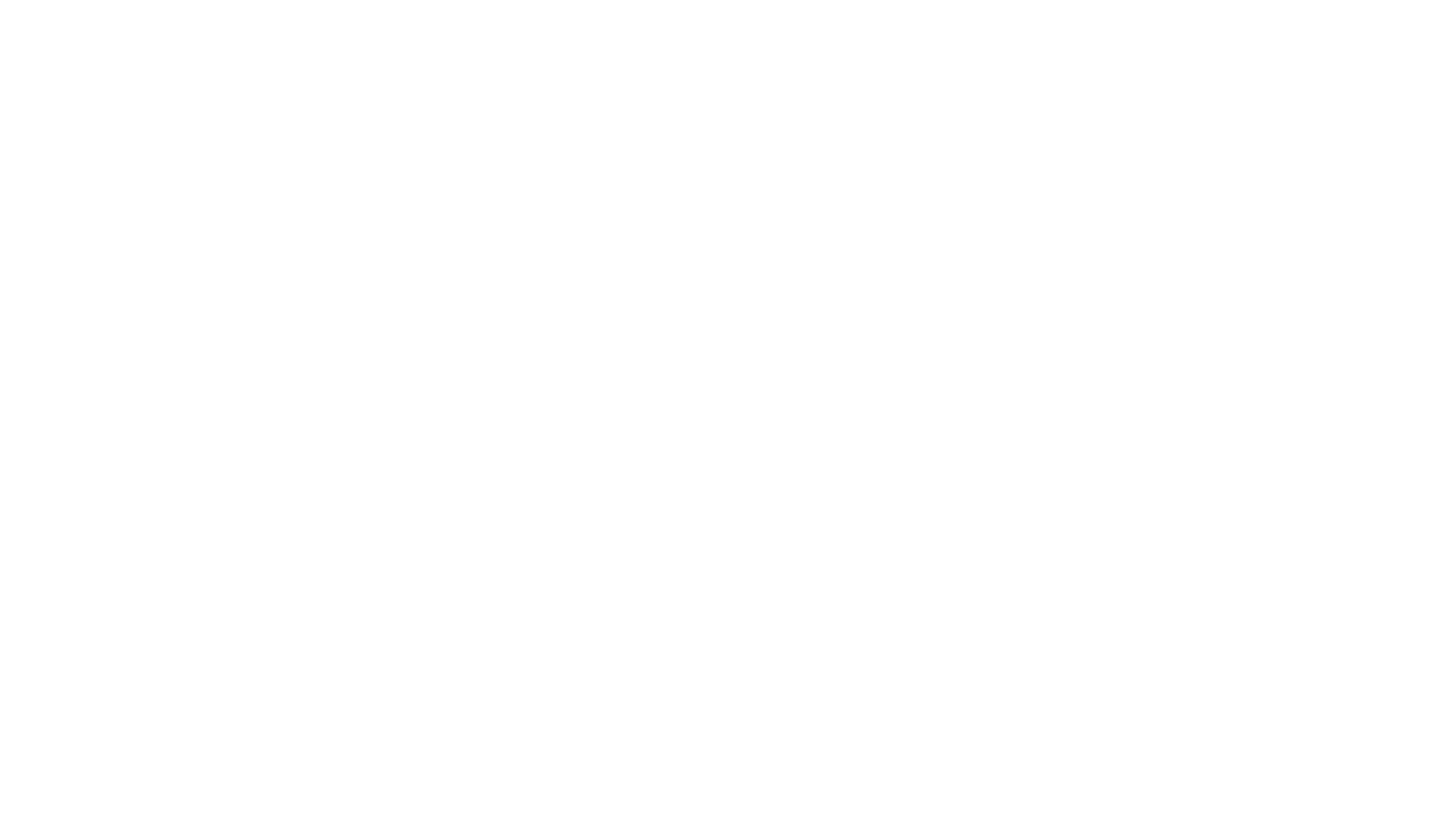 Microsoft Teams
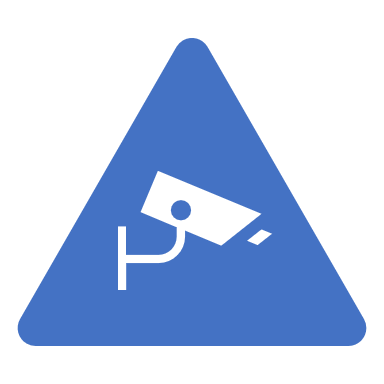 This is where you will be meeting with your teachers and classmates. Please have your camera on during class. Please make sure you have Teams downloaded on your computer!! There is a link to join the Team Meeting on your class page for easy access.
Grading RubricYou will be graded in the following categories:
Employability:
Attendance/On time 15Pts.
Insubordination/Behavior 15Pts.
Diligence 10 Pts.
Participation 10 Pts.
Vocational:
Work completed 25 Pts.
Assessments/Quality of work 25 Pts.
Total Daily Grade-100 points possible
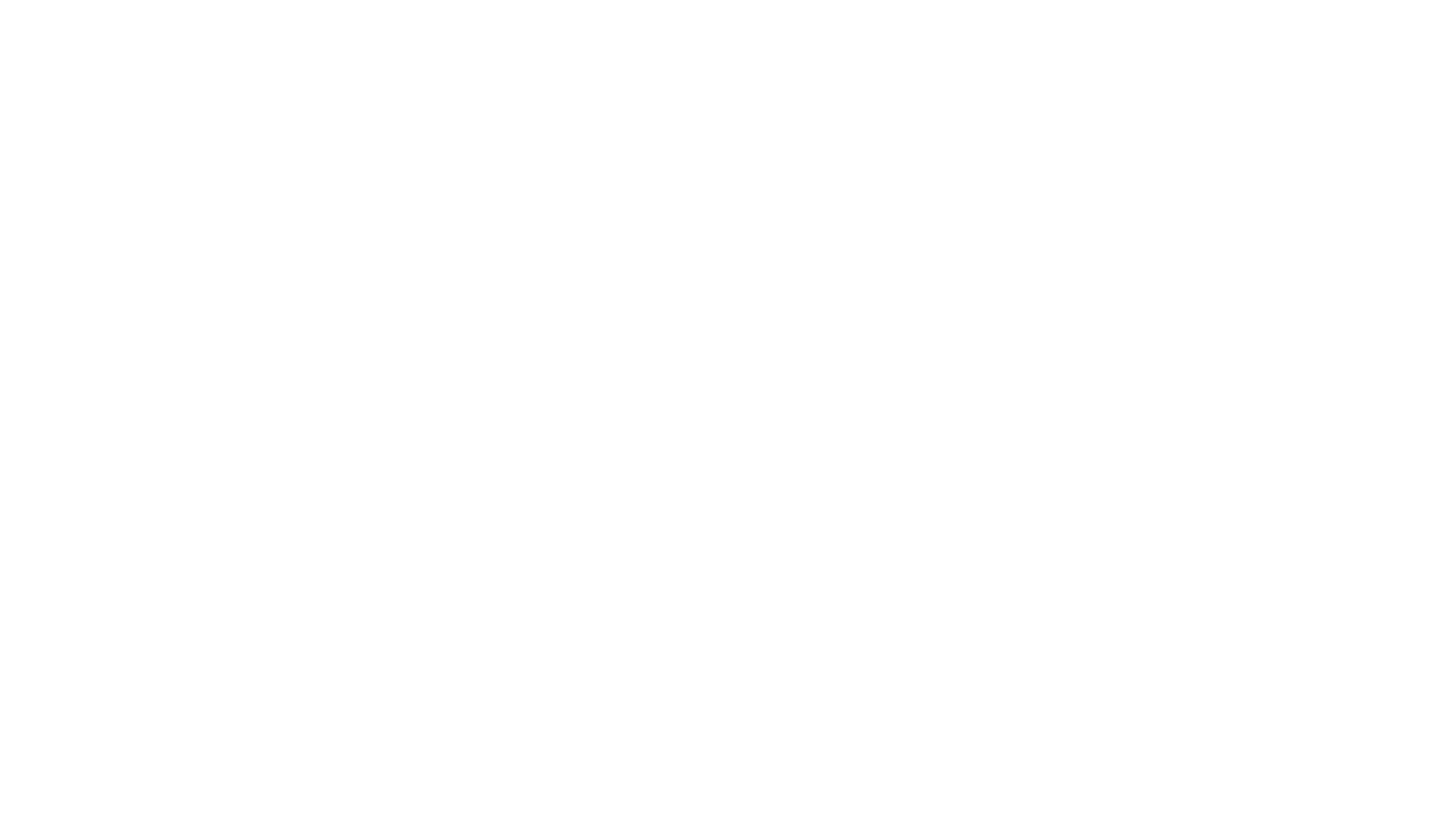 Unified Classroom
Your child has access to their classroom using the Unified Classroom in Power School
Class pages
This is where your child will find their assignments, links, messages, textbook, Theory workbook, and study guides.
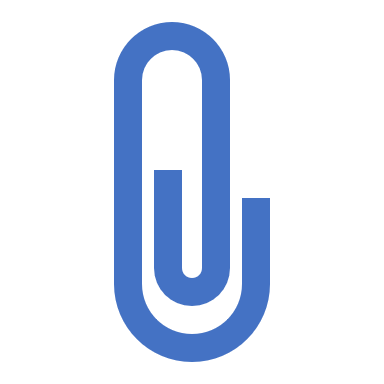 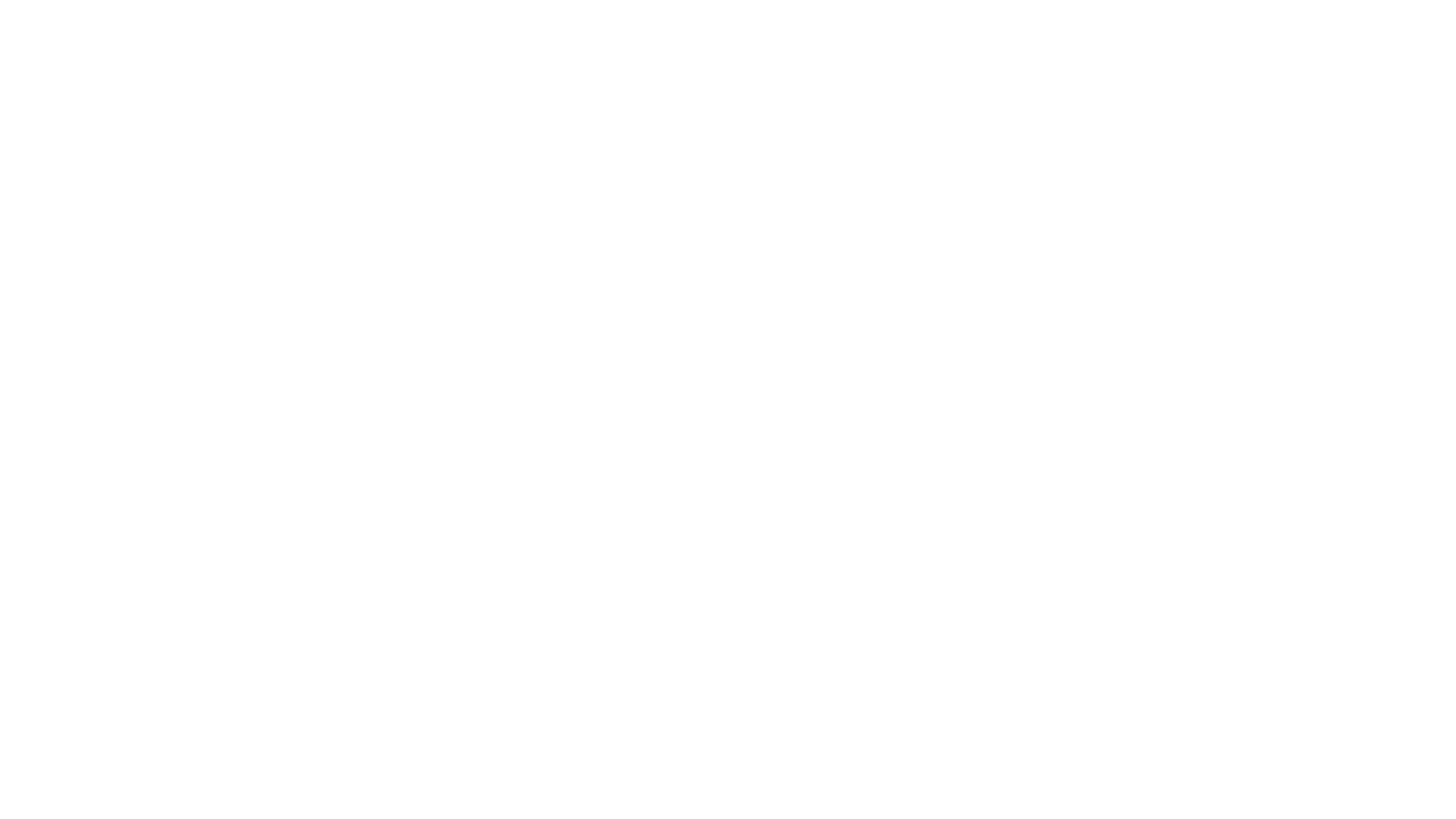 Students or parents facing school related technology issues may receive assistance by call, email or live chat. The bilingual Student Help Desk is available from 7 a.m. to 8 p.m. Monday through Friday (except holidays)
PHONE:
(866) 552-0484
LIVE CHAT:
https://support.customms.com/
EMAIL:
studenthelpdesk@springfieldpublicschools.com
Technology Issues
Mrs. Katherine Ashe Boyle
My google voice number is 413 351-9217
You may call or text me with any concerns you have . I will get back to you within 24hours.
My email: ashek@springfieldpublicschools.com
You can also send me a message in Unified classroom
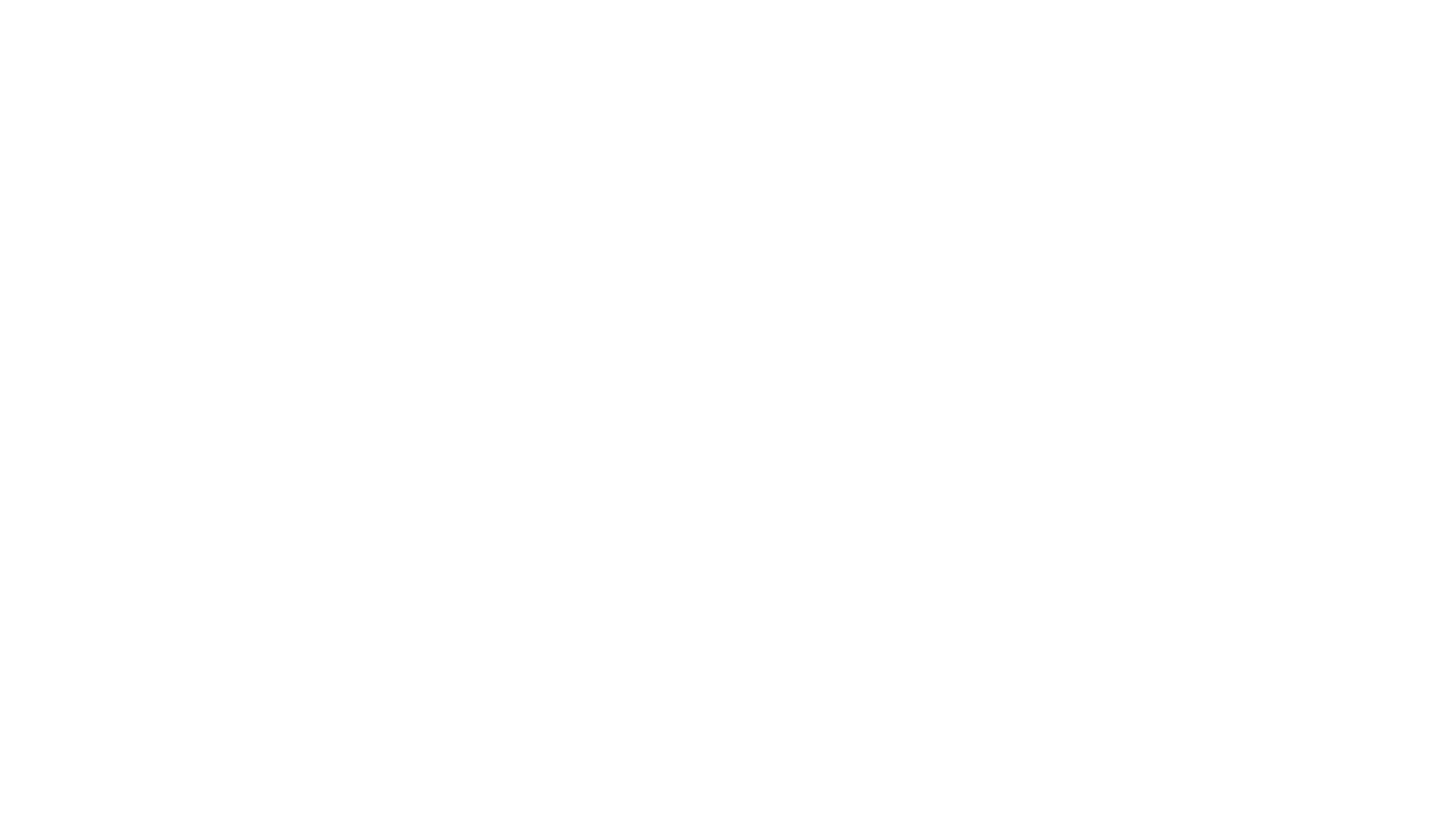 Mrs. Joyce Calhoun
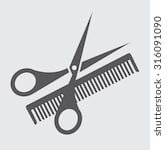 You can reach me by email at calhounj@springfieldpublicschools.com